Definiciones – Miembros de la familia
1  El padre de mi padre es mi…
abuelo
suegra
2  La madre de mi marido es mi…
3  La hermana de mi padre es mi…
tía
4  El hijo de mi tío es mi…
primo
5 La hermana de mi marido es mi…
cuñada
[Speaker Notes: Starter activity – in pairs

1 abuelo2 suegra3 tía4 primo
5  cuñadaOther useful relations they may not know:bisabuelo, sobrino, nieto, padrastro, sobrino nieto, 

Second cousin1.  cousin of your parent = tío/tía segundo/a2.  child of your cousin = sobrino/a segundo/a]
More idioms:darse cuenta de algo – to realise somethinge.g. Me dí cuenta de lo importante que es la familiaechar la culpa (a alguien/algo)  - to blame (someone /something) e.g. siempre echamos la culpa a otros
[Speaker Notes: Text work – La familia de Iñaki and Una familia madrileña p.2-3 Edexcel Spanish for A Level]
1
Organiza los conceptos según su importancia al tema ‘familia’ a tu juicio.
2
3
4
5
6
7
8
9
el respeto
la unión
la paciencia
el refugio
la pertenencia
la comprensión
el amor
el diálogo
el apoyo
[Speaker Notes: Sheet for students to cut and organise.]
Justifica tus decisiones, utilizando estas frases..
Para mí, lo más importante es…
y pienso que ….es uno de los aspectos más relevantes
A mi juicio, …… también es muy importante
y no se debe olvidar…. que también es relevante.
Otros aspectos notables son…..
y…………..
Menos pertinente para mí es….
y en octavo lugar he escogido …
En mi opinión, …lo menos importante es…
¡Hombre!
pero no es verdad
Tienes toda la razón
¡ni hablar!
En mi opinión
¡En absoluto!
Bueno, depende
Estoy totalmente de acuerdo
[Speaker Notes: To encourage students to respond to each other’s ranking suggestions.]
Busca los sinónimos.
The family is (and always has been) the main pillar of society. The family is the place where humans are born, learn and develop.  Parents help the child to:
learn essential human values (cultural, ethical, social, spiritual and religious)
develop his/her personality
relate to other people
face new situations
The family is not only a legal, social and economic unit; it is a community of love and solidarity, a stable framework which exists to create the citizens of the future.  
The family can represent the only secure, permanent environment for the child.  Friends vary and in school teachers change too but parents remain and for this reason they are role models throughout a child’s life.
[Speaker Notes: Prose translation – this is the first time students will have attempted to construct a text at this level so they will need support.  They are going to use www.verbix.com and wordreference.com There are a few suggestions added for this reason.  Begin in class and finish for homework.]
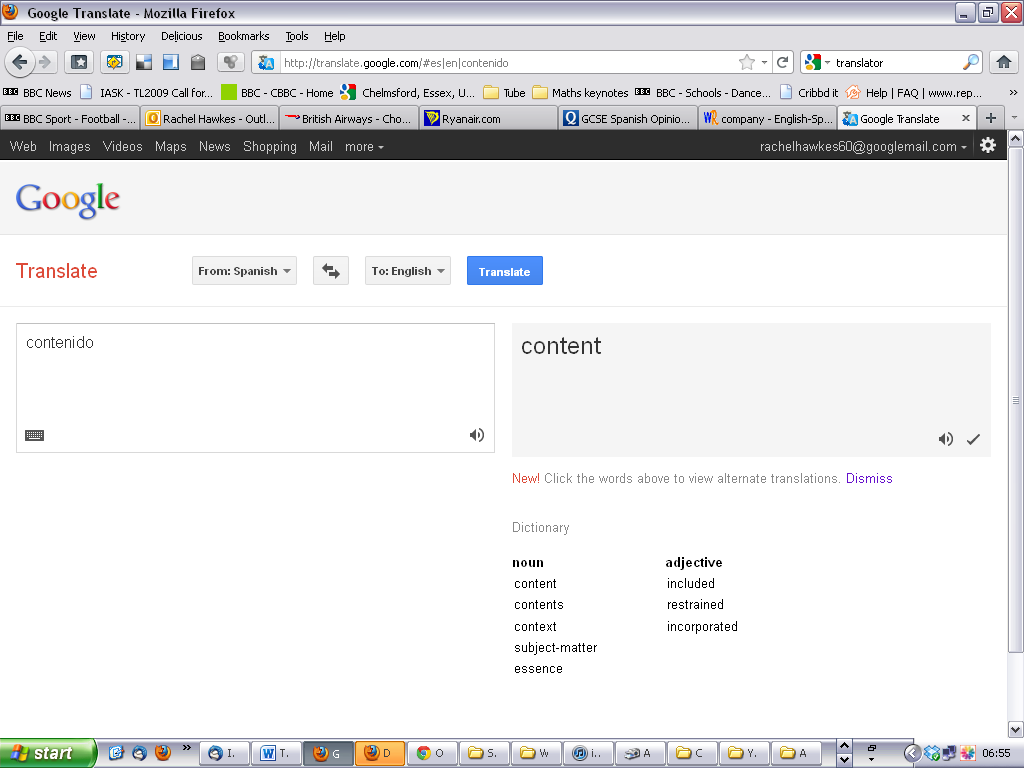 WordRefernce or Google translate?One gives you the right answer, one does not.
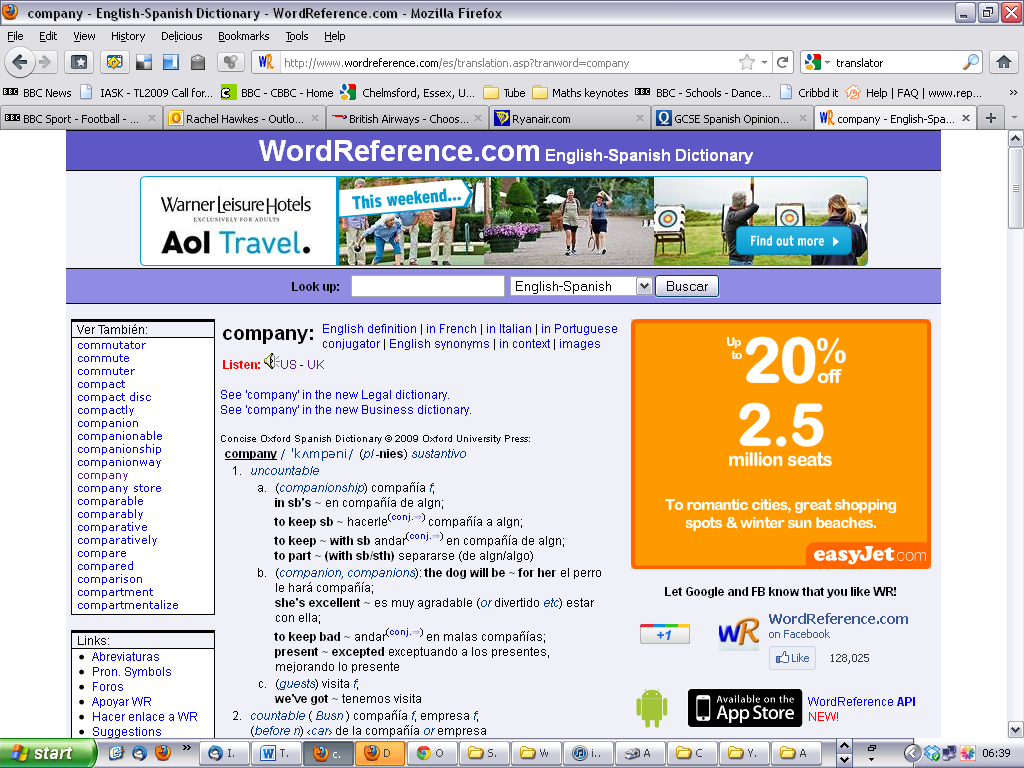 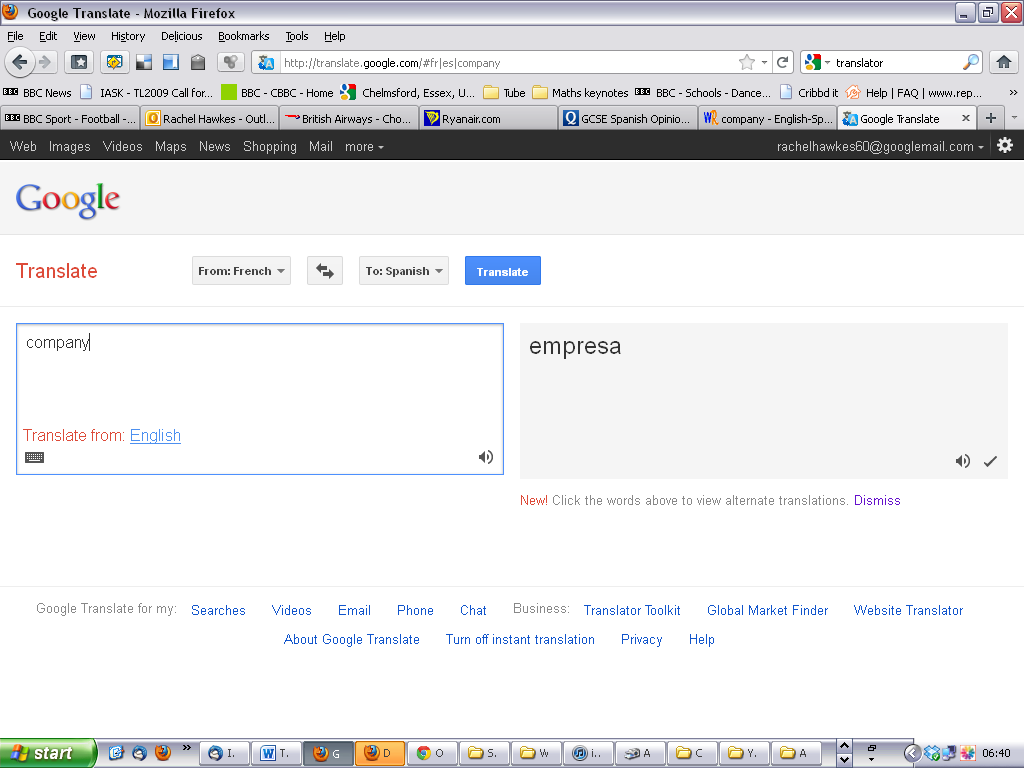 One gives you the right answer, one does not.
Deberes
1 Ánimo p7 y 8 - Completa los ejercicios 2  Traduce el texto del español al inglés3 Encuentra una canción  que trata del tema ‘familia’ en youtube o itunes que te gusta y descárgala (o mándame el vínculo) y la letra también y prepárala un poco para presentar a la clase.